WATER AND POWER DEVELOPMENT AUTHORITY
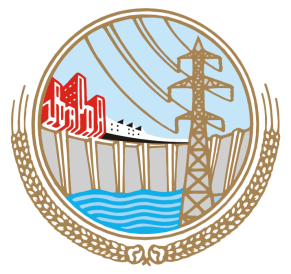 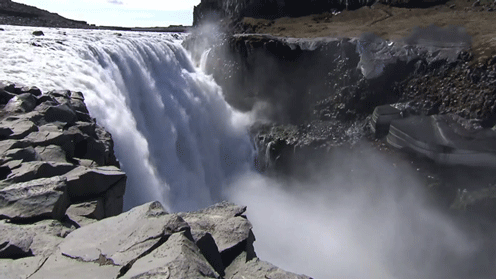 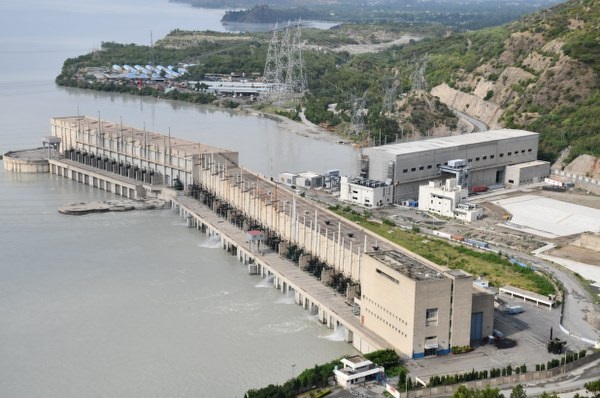 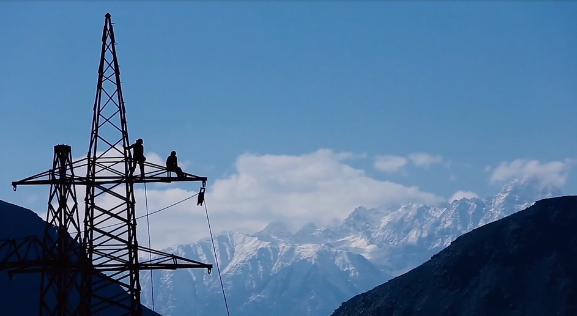 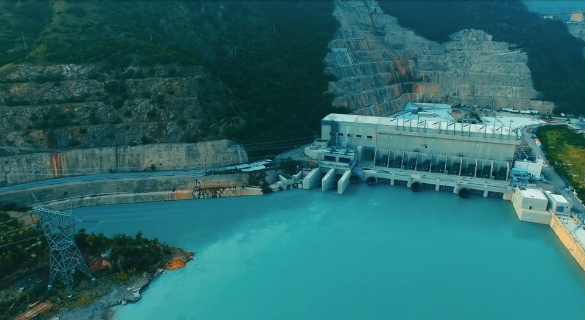 WAPDA – MANDATE
The Pakistan Water and Power Development Authority (WAPDA) is a statutory body, which was established through an Act of Parliament in February 1958 (WAPDA Act 1958) for development of water and power resources of the country.
WAPDA’s SINCE 2007
GENCOs
( Thermal )
.   .   .  TRANSFORMING THESE ORGANIZATIONAL COMPONENTS
INTO INDEPENDENT CORPORATE  ENTITIES
WAPDA
POWER WING
Finance & 
Common Services
WATER WING
WAPDA Manpower 2007 

Before	174,975
After 	  17,384

Training, Sports & Health services remained  with WAPDA
WAPDA
( 22 Hydro )
GENERATION
TRANSMISSION
N T D C
500/220 kV
DISTRIBUTION
CUSTOMERS
DISCOs
HISTORICAL PROFILE
PRE-INDEPENDENCE:
Sir Ganga Ram Hydel Power Station (1.1 MW) at Renala [1925].
9.6 MW Malakand Hydel Power Station at Jabban [1937].

PRE-WAPDA (1947 ~1958)

22 MW Rasul Hydel Power Station [1952].
20 MW Dargai Hydel Power Station [1952].
10 MW addition at Malakand [1952].

POST WAPDA
17 more Hydel Power Stations installed, total present installed capacity of 21 Hydel Power Stations is 8420 MW.
Installed Capacity of Hydel Power Stations
Installed Capacity of Hydel Power Stations
Tarbela Back Bone of Economy
Energy – 2021
Total Generation121 Billion Units/Year
WAPDA’s Contribution37 Billion Units/Year(31%)
Hydel Generation
81 Billion Units
MW
54 Billion Units
MW
37 Billion Units
MW
MW
Rehabilitation of Old Power Houses
Mangla Refurbishment Project
Objective
	Enhancement of capacity from 1,000MW to 1,310 MW by replacing 50 years old/obsolete existing E&M equipment; to avail increased water head (40 ft) and storage (2.9 MAF) after Mangla Dam Raising. 
Benefits
Additional Power of 310 MW with Annual Incremental Energy 1,632 GWh
Life Enhancement;  30~40 years
Project Cost
Total PKR 52,224 million ; FEC PKR 31,728 million
PC-I approved on 31.12.2013 by ECNEC
Mangla Refurbishment Project
Financing
US$ 150 million grant provided by USAID. 
Euro 90 million loan provided by AFD France
Remaining Finances to be arranged from other donor/loan/WAPDA own resources.
Warsak HEP 2nd Rehabilitation Project
Objectives 
Restoring the original installed capacity of 243 MW from existing 193 MW. 
Rehabilitation of Civil Structure & Modernization of E&M Equipment to overcome the aging problem. 
Benefits   
Power 50 MW (additional), Annual Energy=1,144 GWh (169 GWh additional).
To enhance the Power house life for another 30~40 years
Project Cost 
Total Rs 22.254 billion  (FEC Rs. 11.283 billion & LCC Rs. 10.971 billion)
PC-I Approved on 09-07-2015 by ECNEC.
Warsak HEP 2nd Rehabilitation Project
Financing 
Euro 40.0 Million Loan provided by  AFD  France.
Euro 40.0 Million Loan provided by KfW Germany.
Euro 50 Million Loan Provided by EIB through AFD France
Euro 4.5 Million grant provided by AFD.
Rehabilitation/Up-gradation of Existing Hydel Stations
PC-1 Approved; Consultancy Agreement for Dargai HPS signed on 16.12.2020 with M/s PES Pakistan & M/S K.P USA JV and Consultancy Agreement for Chitral signed on 20.10.2021 with M/s Integration, M/s ELAN Partner & M/S Sanima Hydro JV:
Dargai Hydel Power Station (18 to 22 MW) 
Chitral Hydel Power Station (1 to 5 MW)
Following Rehabilitation / Upgradation Schemes of old Small Hydel Power Station are in approval stage:
Renala Hydel Power Station (1.1 to 4.4 MW)
Kurram Garhi Power Station (4 to 5 MW)
Under Construction Projects
10 ONGOING PROJECTS
Diamer Basha Dam
(8.1 MAF, 4500 MW)
Dasu Hydropower
(4320 MW, 2160 MW Ph 1)
Mohmand Dam
(1.29 MAF, 800 MW and Water Supply 300 MGD)
Nai Gaj Dam
(0.3 MAF)
Tarbela 5th Ext HP
(1530 MW)
Kurram Tangi Dam 
(18.9 MW, 16000 Acres CCA)
Sindh Barrage
(2 MAF)
Kachhi Canal
(30,000 Acres Land)
Harpo HPP
(34.5 MW)
K – IV Project
(Water Supply 650 MGD)
IMPACT 
Gross Water Storage	= 11.7 MAF
Power / Annual Energy	= 11,369 MW / 44.7 Billion Units
Land to be Irrigated	= 3.5 Million Acres
Urban Water Supply	= 950 MGD
Jobs Creation	= More than 35,000
PROJECTS READY TO KICK OFF
Naulong Dam
(242,163 AF , 4.4 MW)
Keyal Khwar HPP
(128 MW)
Attabad Hydropower
(54 MW)
ONGOING PROJECTSOverview
DIAMER BASHA DAM PROJECT
SALIENT FEATURES
Type				Roller Compacted Concrete (RCC)
Maximum Height			272 m (222 m above riverbed)
Gross capacity			8.1 MAF
 Live capacity			6.4 MAF 		
 Installed capacity			4,500 MW  (Two Power Houses each of 2,250 MW)
Annual Energy 			18,100 GWh
Construction period:	8.5 years (Feb. 2029)
PC-I (Dam Part) 			Rs. 479.686 Billion (i/c 21 MW Tangir HPP)
		 	(approved by ECNEC on 14.11.2018)
2nd Revised PC-I (AL&R)	Rs. 174.7 Billion (approved by ECNEC on 10.09.2021)
PC- I (Power Generation)   Rs. 933 Billion (Submitted to MoWR on 17.09.2021)
Commencement 			07 August 2020 of MW-1
PROJECT IN PICTURES
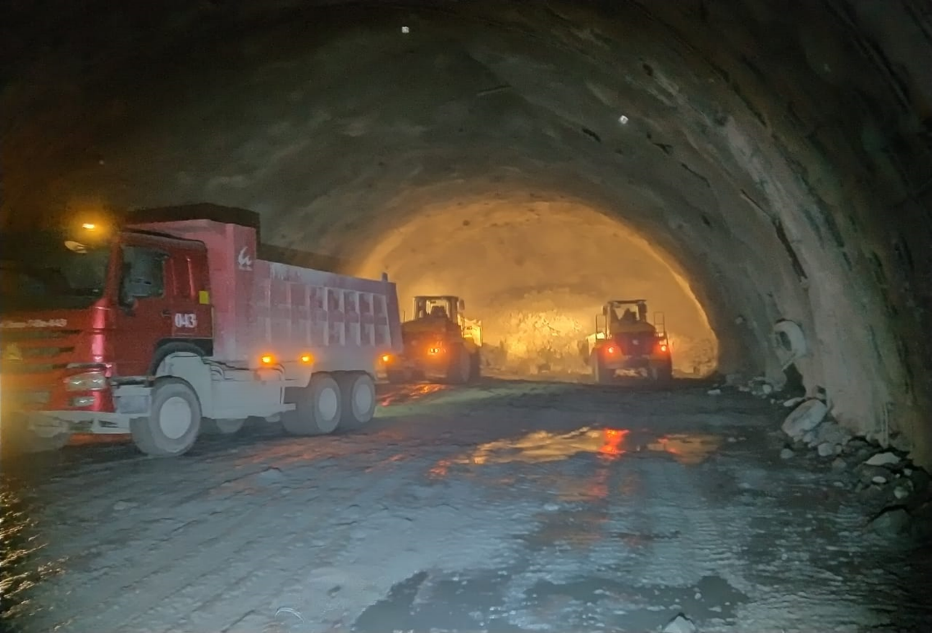 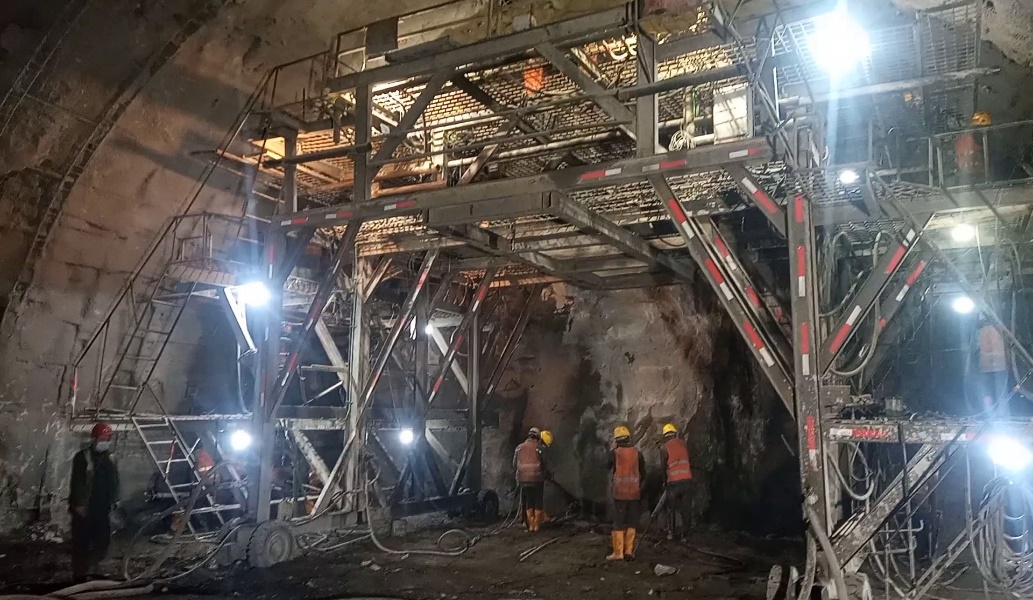 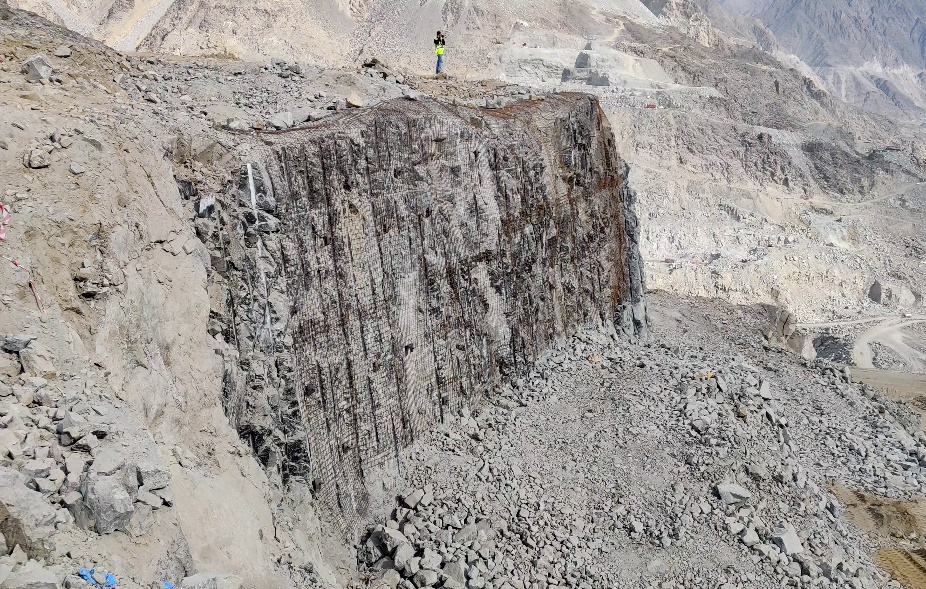 Drill for Blast at US face of DT 02
Dam Left Abutment
Mucking at D/s Face DT - 02
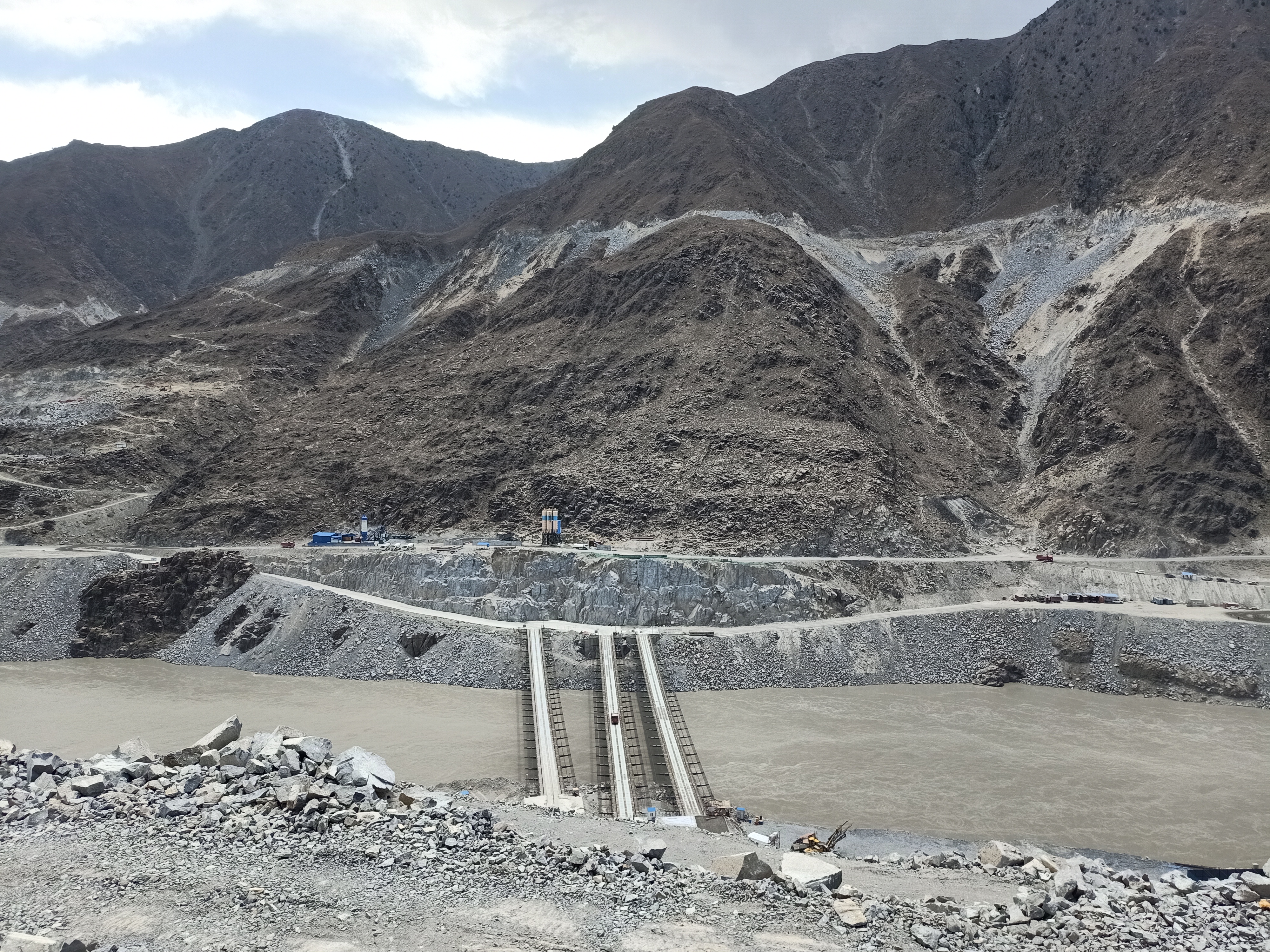 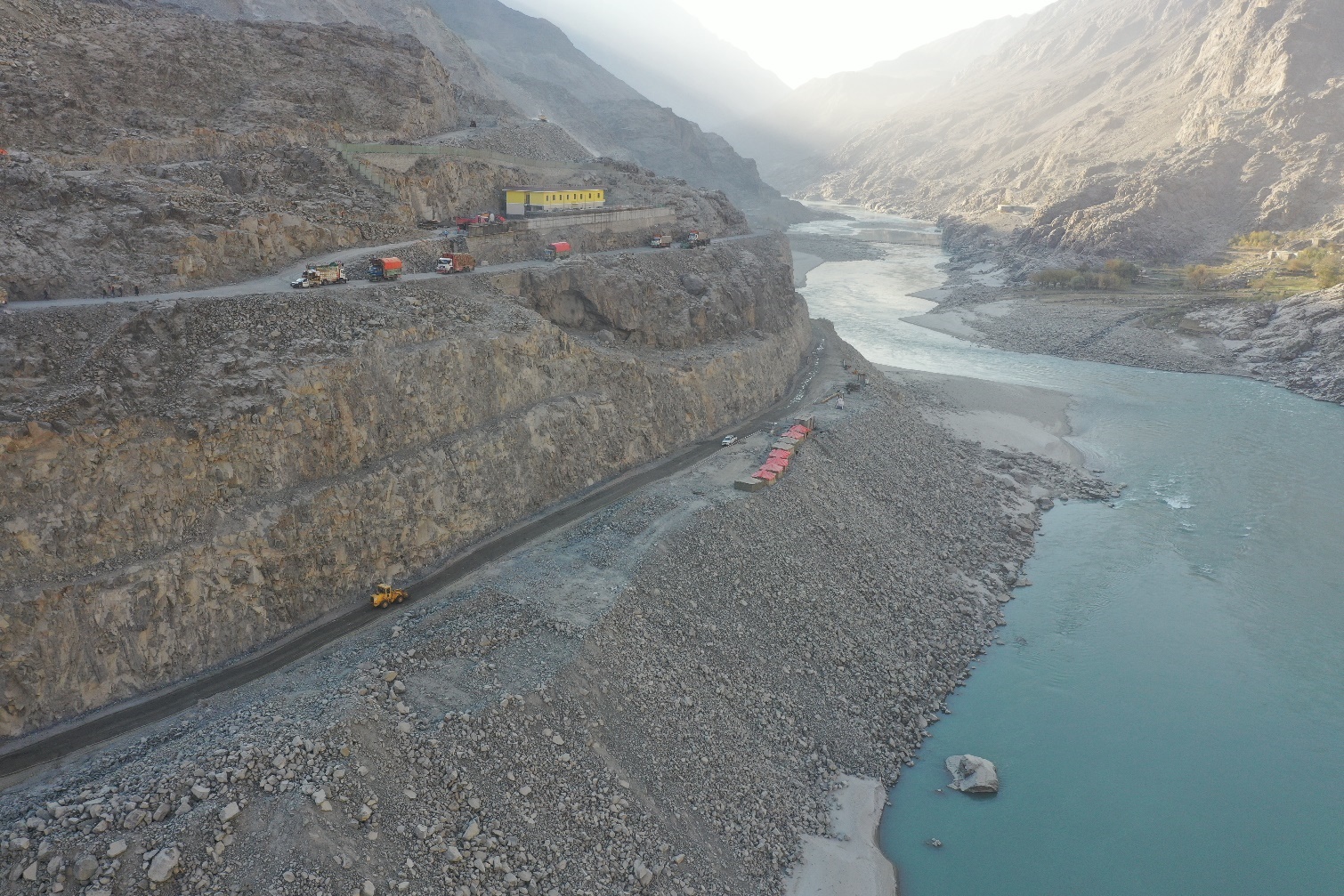 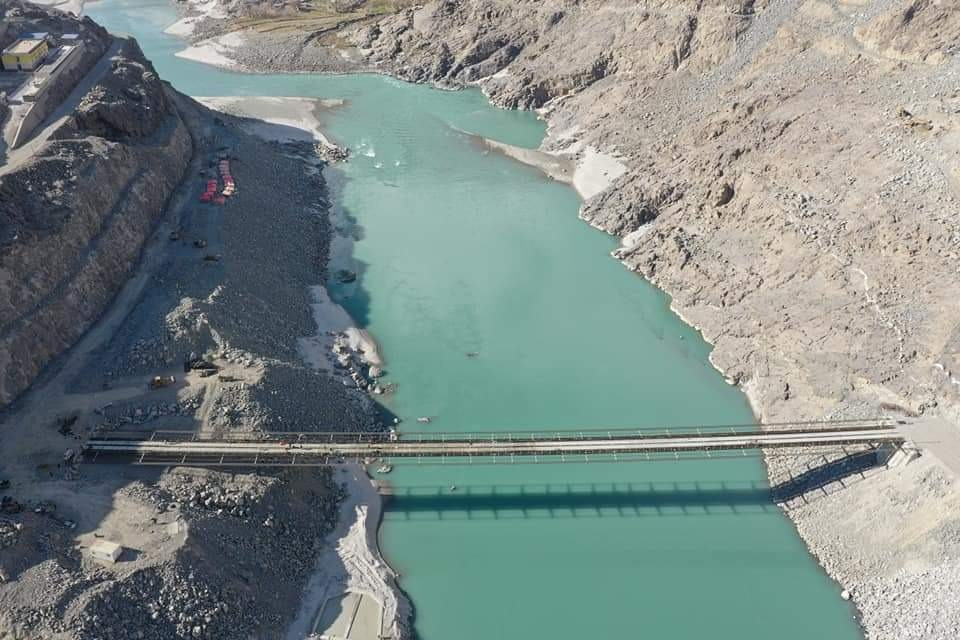 P01-P02
 H/Rock Blasting and is in progress
Downstream Cableway Bridges
Upstream Cableway Bridges
PROJECT IN PICTURES
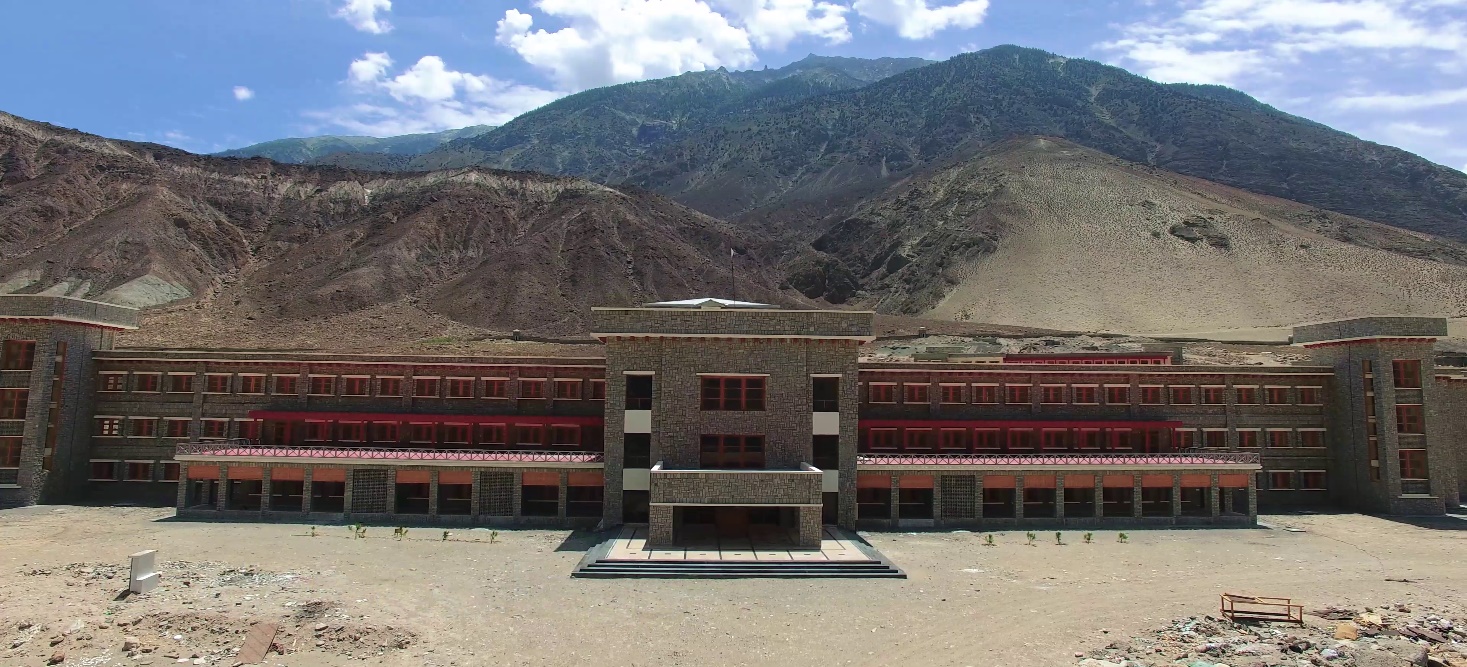 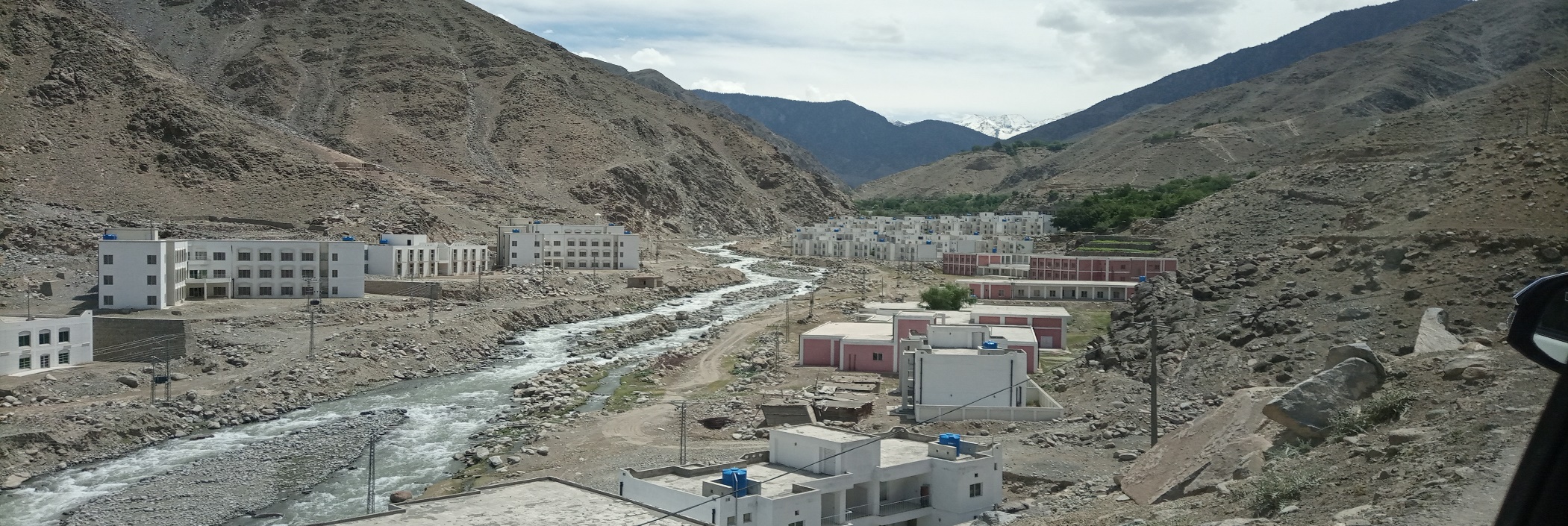 WAPDA THORE COLONY
CADET COLLEGE
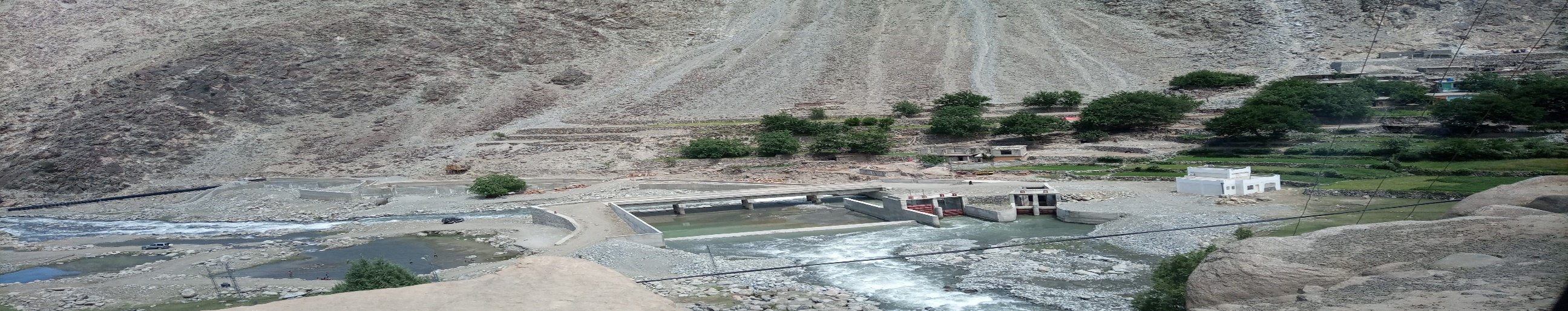 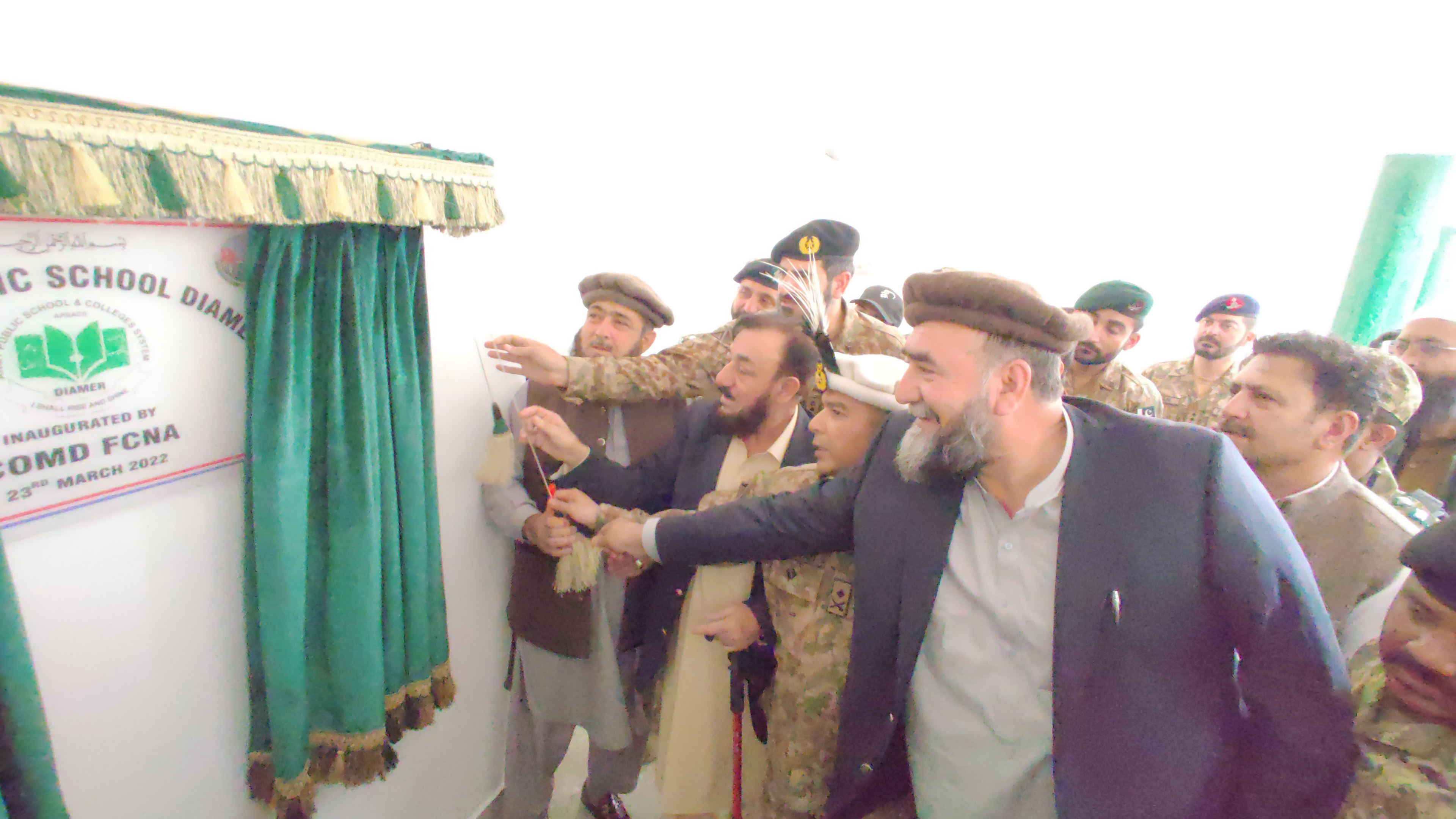 APS THORE INAUGRATION
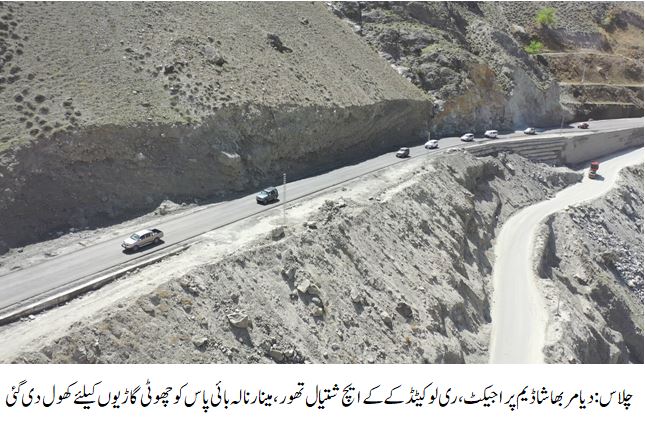 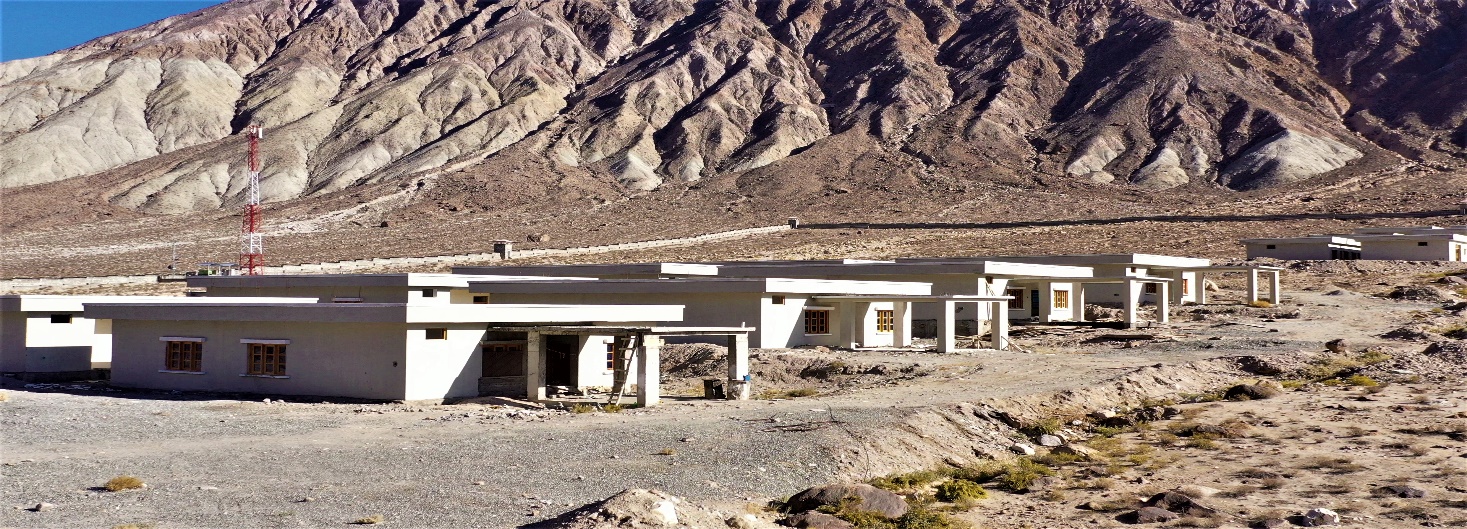 22
MODEL VILLAGE HARPAN DAS
RELOCATION OF KKH
MOHMAND DAM PROJECT
SALIENT FEATURES
MAIN DAM
Type				Concrete Faced Rockfill Dam (CFRD)
Maximum Height		213 m
RESERVOIR
Gross capacity			1.29 MAF 
Live capacity			0.67 MAF 		
COMMAND AREA
Command Area			18,233 Acres
POWER HOUSE
Total installed capacity		800 MW
Annual Energy			2,862 GWh
CONSTRUCTION PERIOD   		6 years 3 months
PROJECT PHOTOGRAPHS
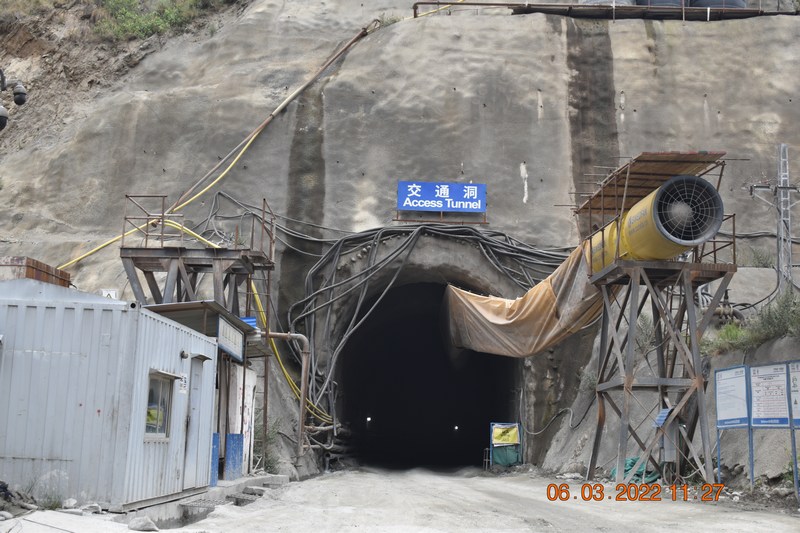 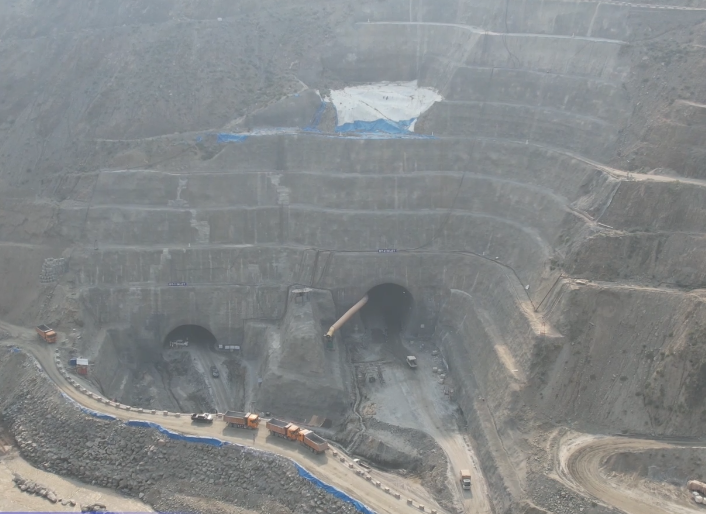 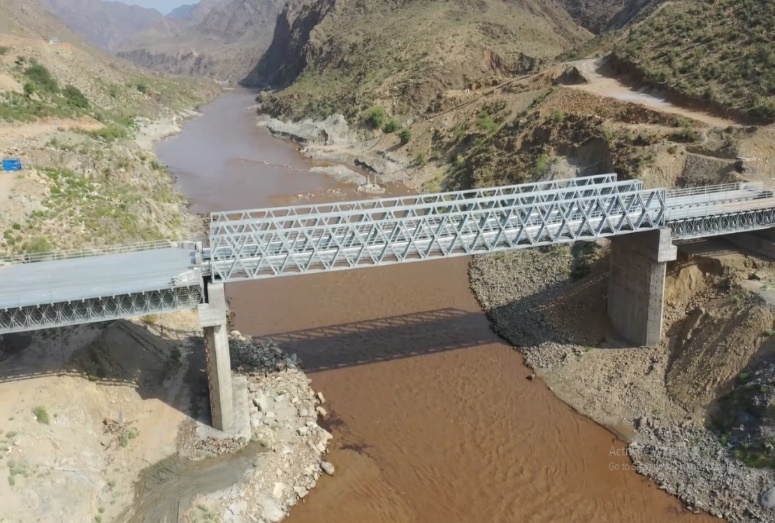 Baley Bridge for River Crossing
Access Tunnel to Diversion Tunnels
Inlet Portal of Diversion Tunnel
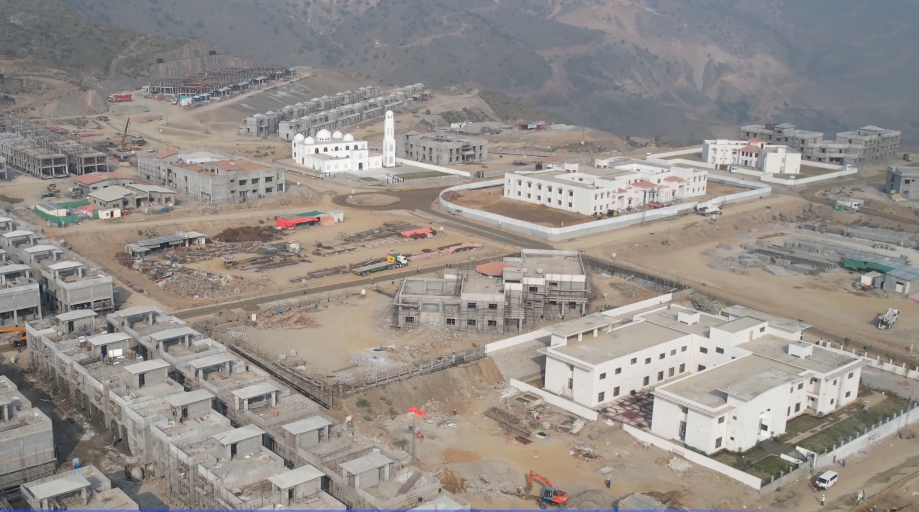 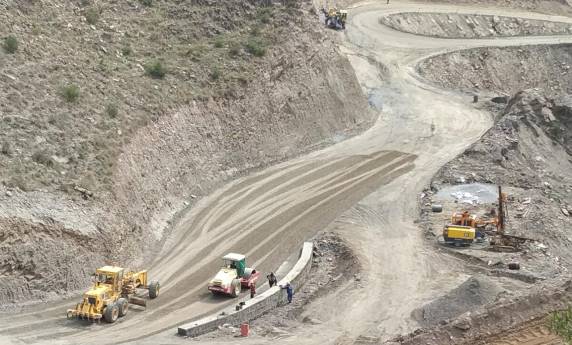 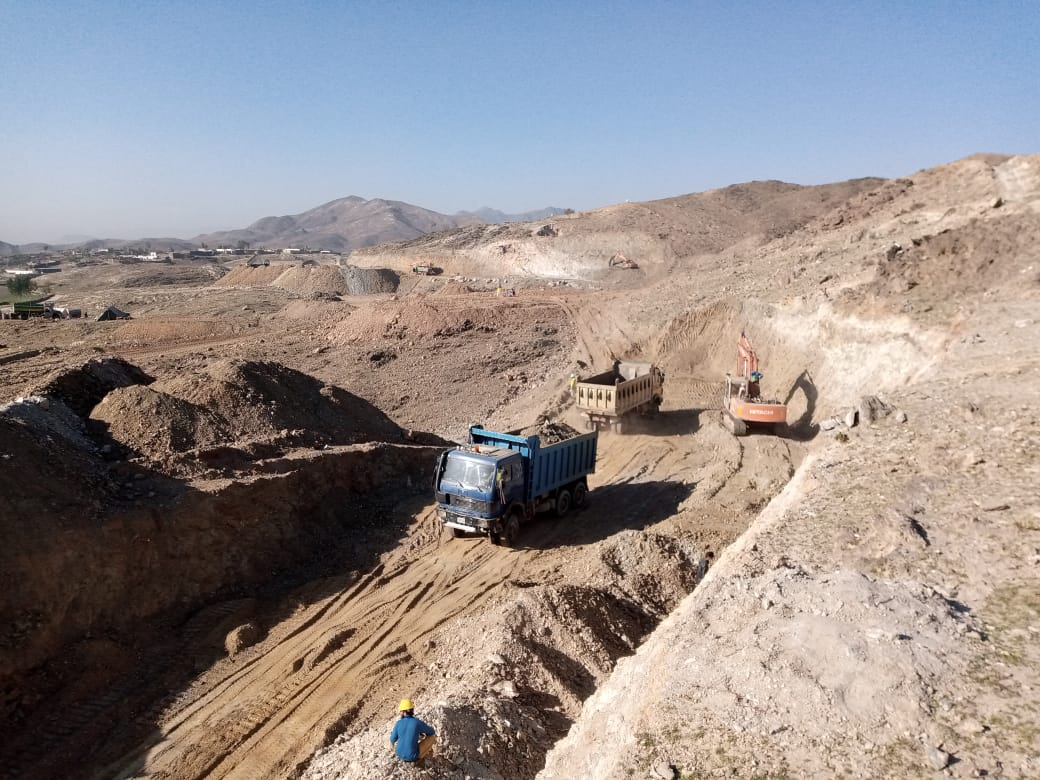 Left Bank Irrigation Canal
Sub-base of Access Road
Project Colony
Dasu Hydropower Project
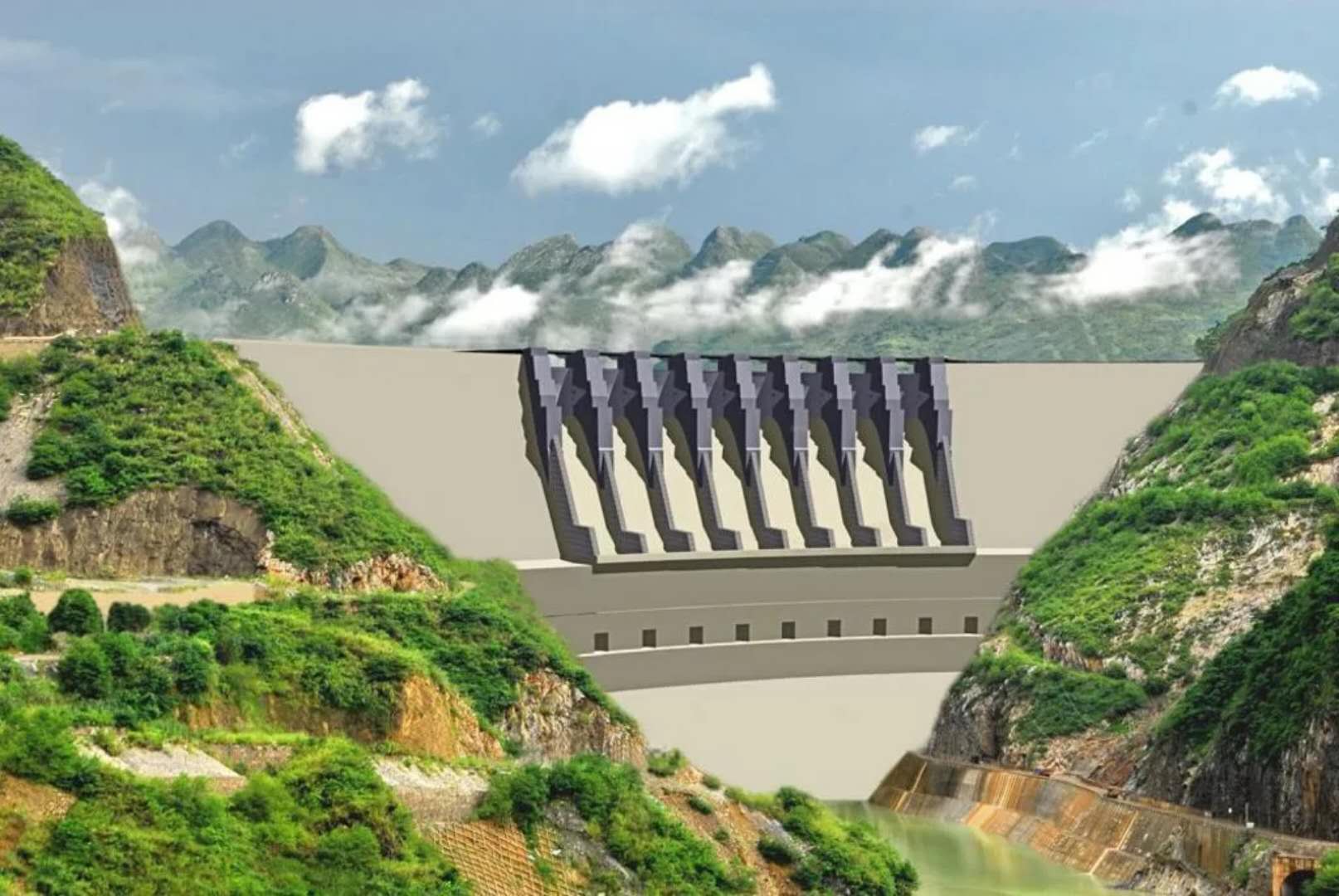 PROJECT PROFILE
PROJECT PHOTOGRAPHS
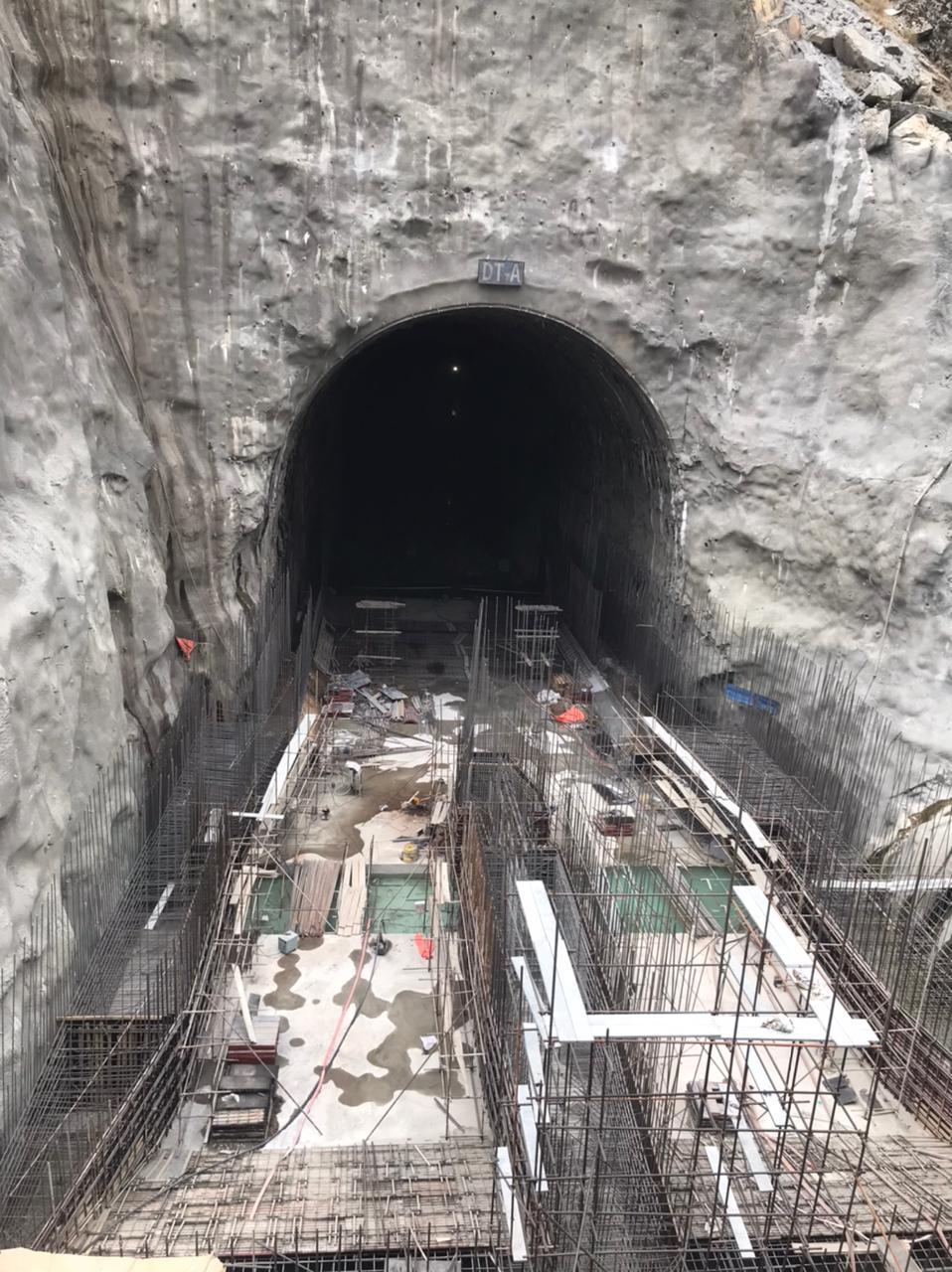 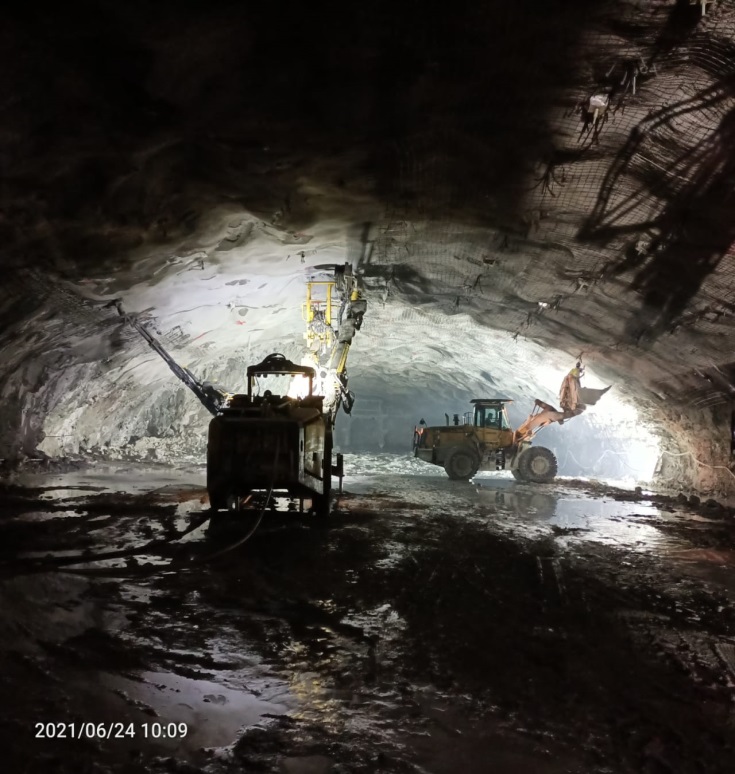 Powerhouse Excavation
Div. Tunnel Inlet
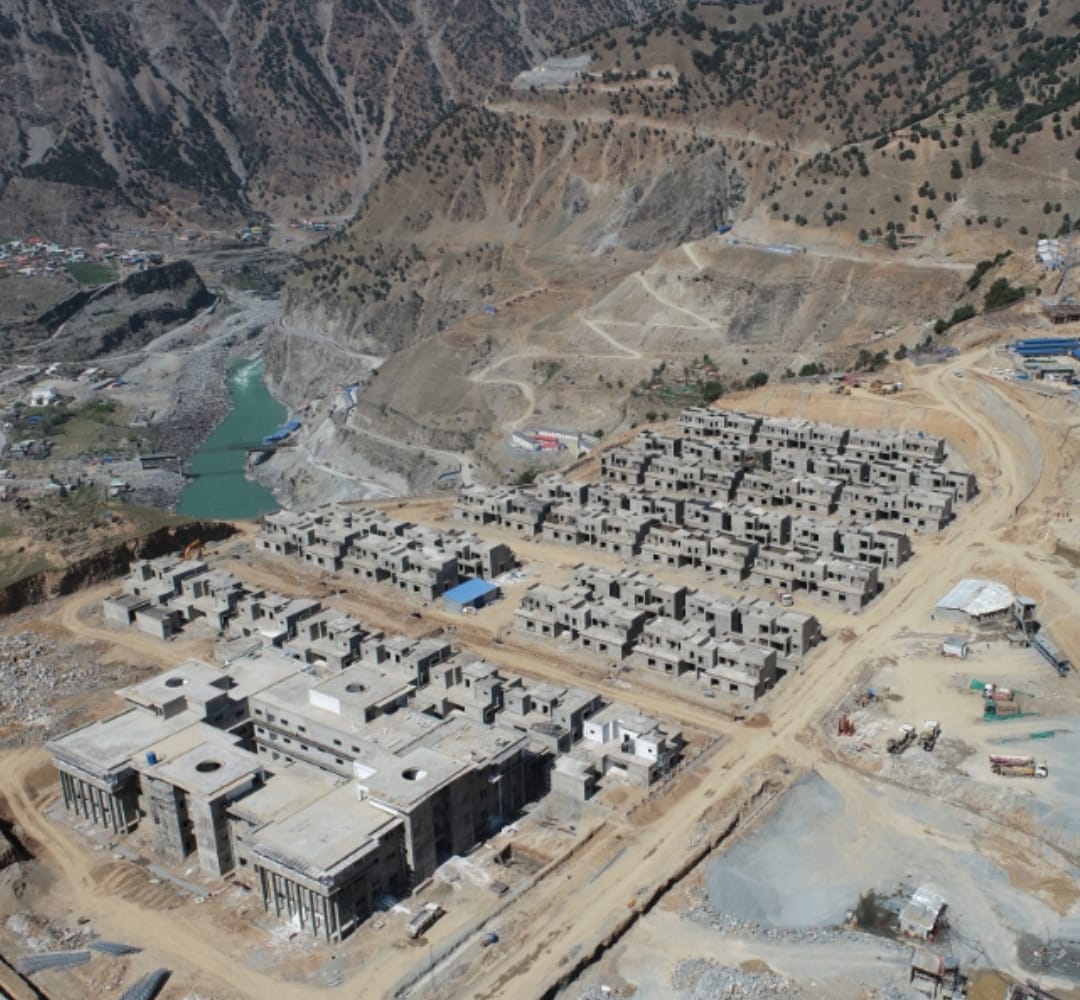 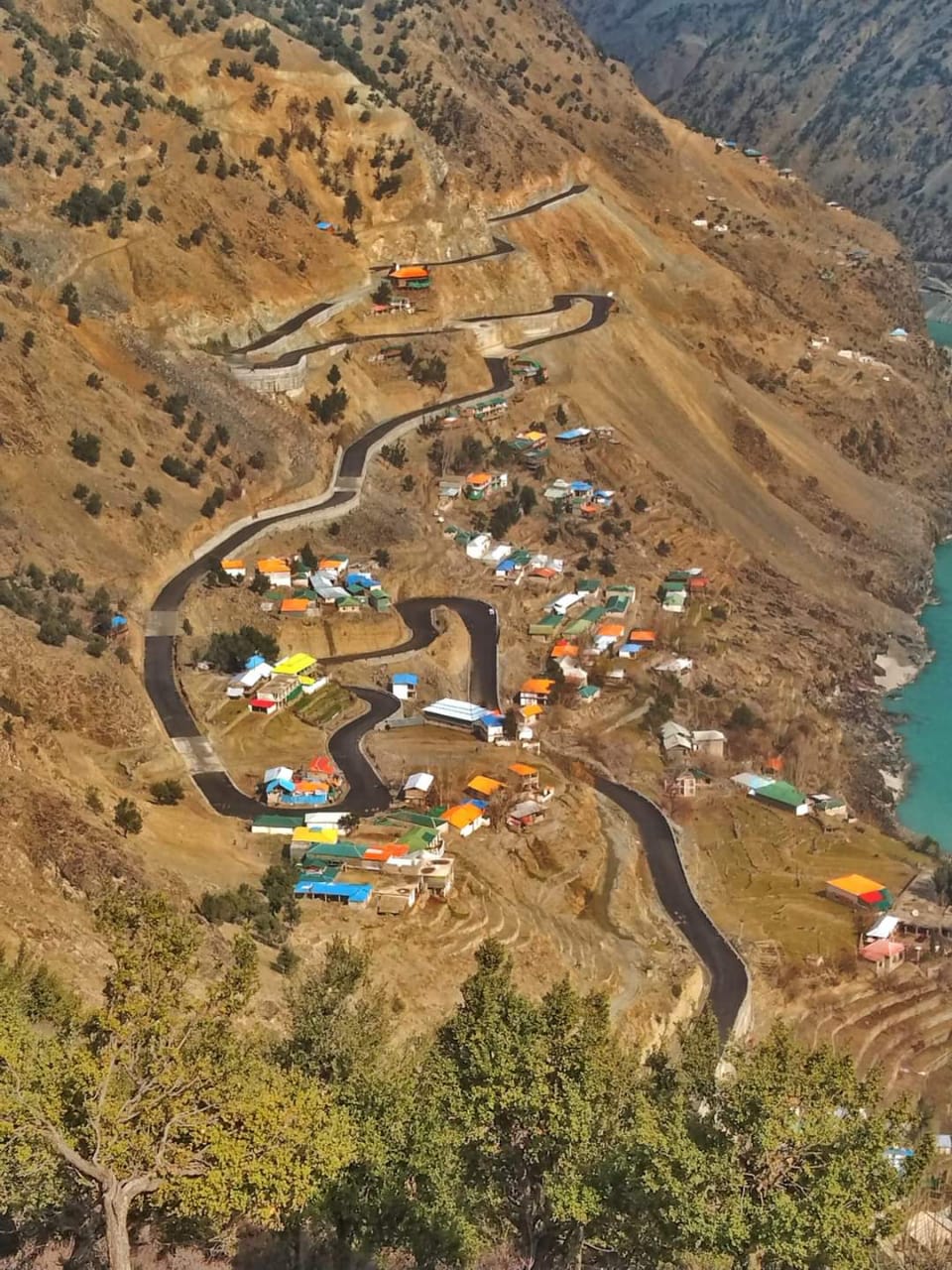 Right Bank Access Road
Project Colony
NAI GAJ DAM PROJECT
SALIENT FEATURES                                
Location				On Gaj River in the gorge area at the edge of Kirthar range at 					about 65 km (40 miles) north-west of Dadu, Sindh 
Type of Dam			      	 Central Core Earth fill Dam
Dam Height 				194 ft
Gross Storage Capacity	                300,000 Acre-Ft.
Live Storage Capacity		       	 160,000 Acre-Ft.
Spillways Discharge Capacity	      	 19,094 Cumec (674,353 Cusec)
Reservoir Area		      	 2,023 Ha (5,000 Acres)
Command Area		      	 28,800 Acres
2nd Revised PC-I		          	 Rs. 46,980.350 Million (11.03.2021)
Date of Recommencement (Contract)  	 28.10.2021
Scheduled completion date 	          	 27.10.2024
PROJECT PHOTOGRAPHS
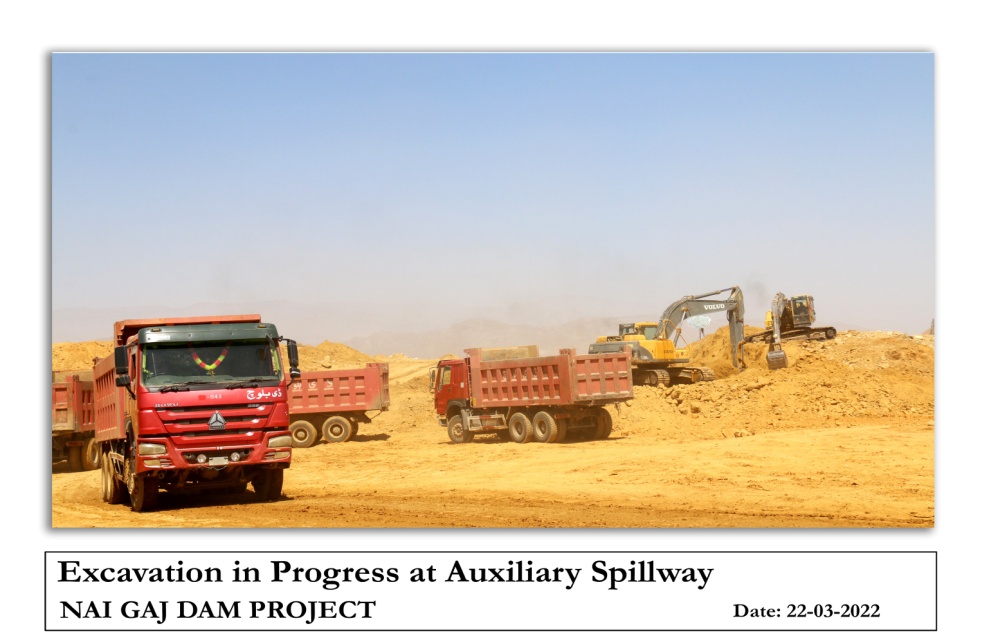 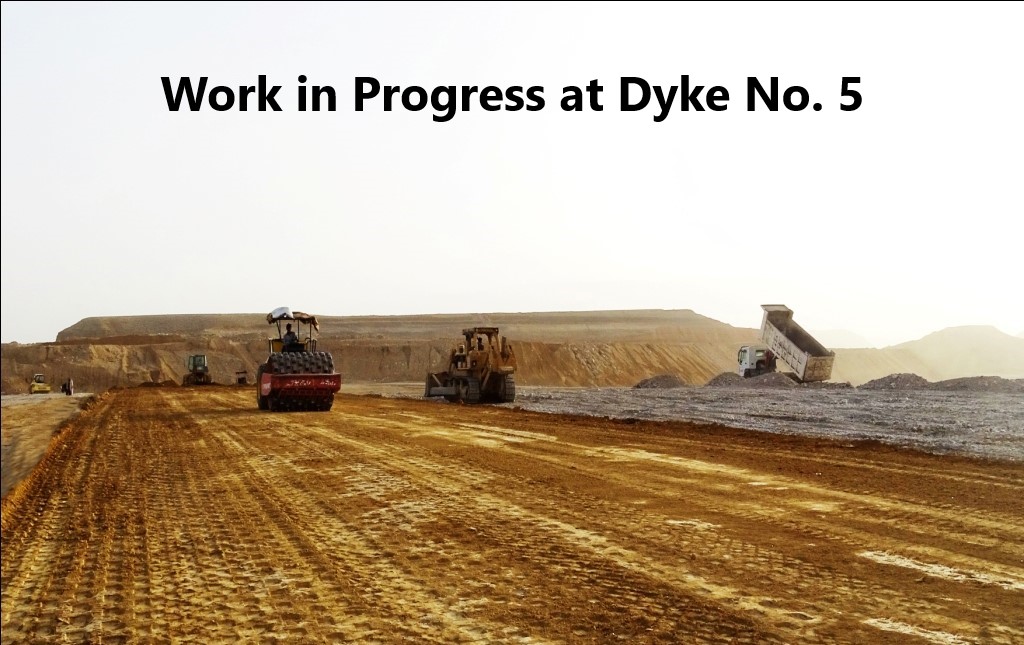 Construction of Coffer Dam
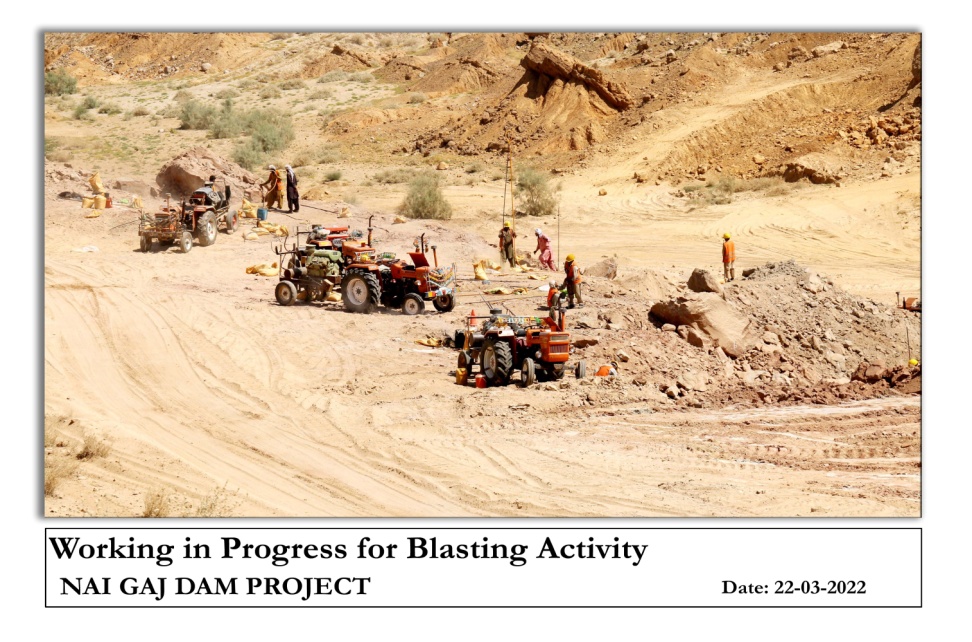 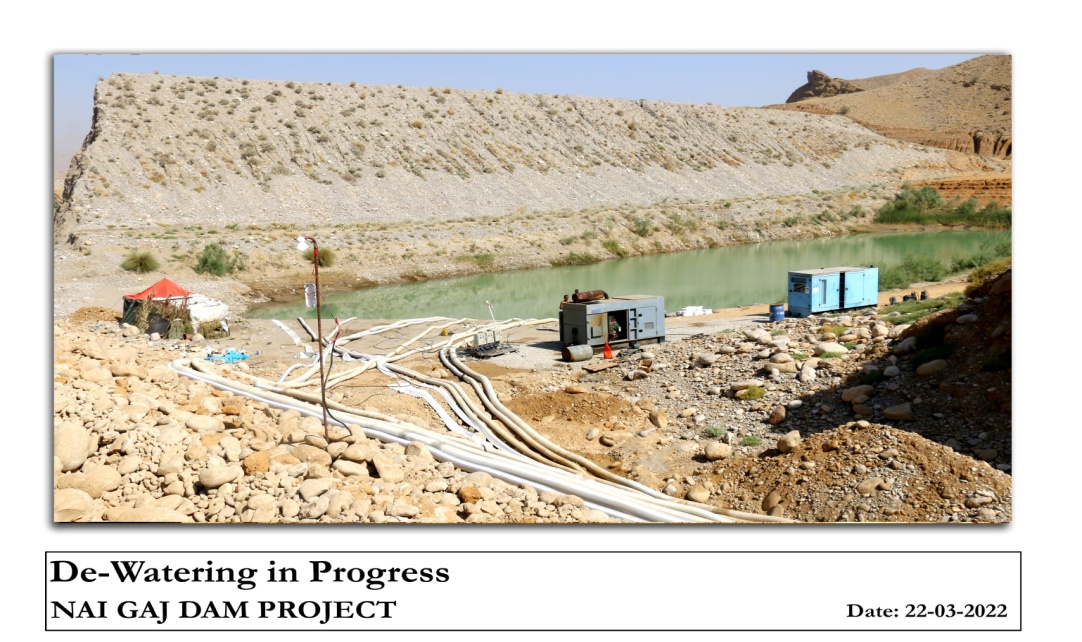 TARBELA 5TH EXTENSION PROJECT 
LAYOUT PLAN
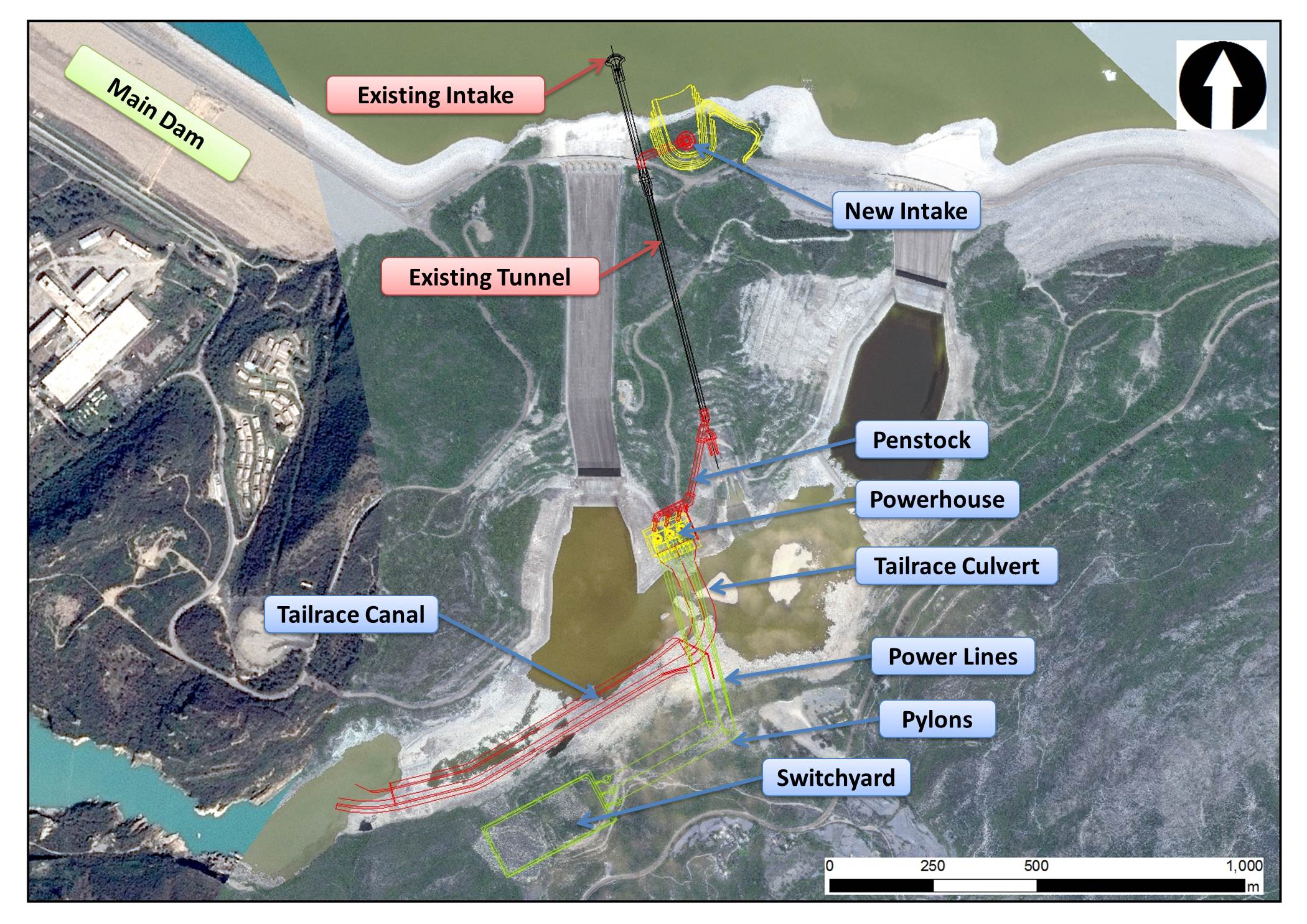 STATUS OF PROJECT
E&M Works Contract
SIGNING DATE 	25 June 2021
CONTRACTOR	JV of M/s Harbin Electric International co. Ltd & M/s Harbin Electric Machinery co. Ltd 
CONTRACT  AMOUNT
   Eqvl. US$ 241.12 Million
EFFECTIVE DATE    
    23 August 2021
DURATION
    37 months
Civil Works Contract
SIGNING DATE 
   06 May 2021
CONTRACTOR	
M/s Power Construction Corporation of   China Ltd. (PCCCL)
CONTRACT  AMOUNT
    Eqvl. US$ 354.6 Million
COMMENCEMENT DATE    
    9 August 2021
DURATION
    59 months
KURRAM TANGI DAM PROJECT (STAGE-I)
The Project comprises of 18 ft high weir, 02 powerhouses, 02 canals for irrigation, Feeder Tunnel, Headrace channel & Transmission Line as its major components
 The project aims to provide power and agricultural opportunities in the under-developed area. 
Power Generation 					18 MW
Annual Generation.					72 GWh 
Sheratalla Canal Discharge/ CCA 			83 cusecs / 12,300 Acres 
Spaira Ragha  Discharge/Canal CCA 			29cusecs / 4,080 Acres 
1st Revised PC-I						Rs. 21,059.206 Million
PROJECT PHOTOGRAPHS
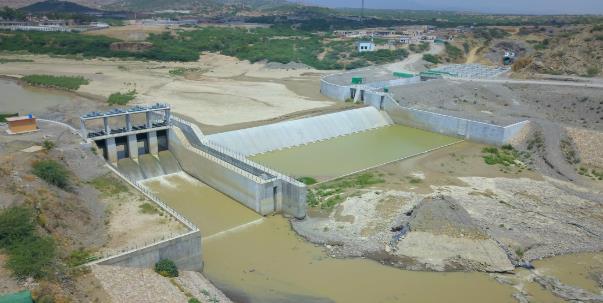 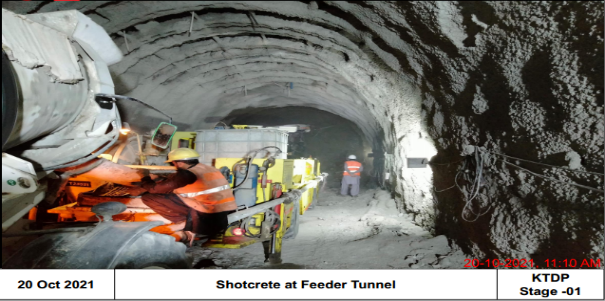 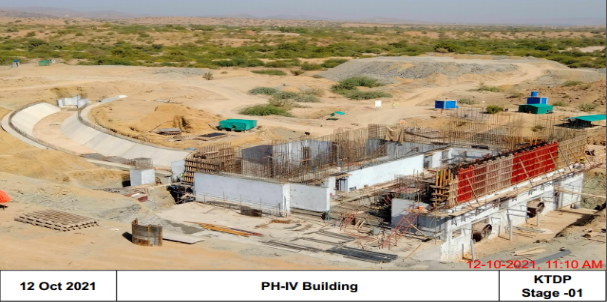 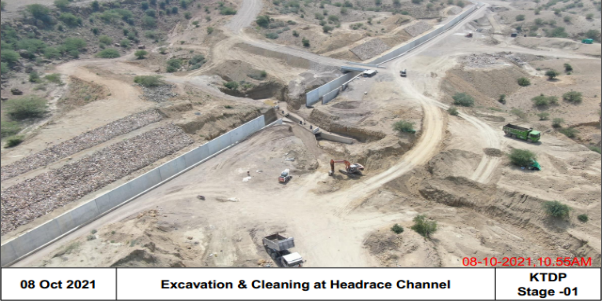 LAYOUT PLAN OF K-IV PROJECT
K-IV PROJECT LAYOUT
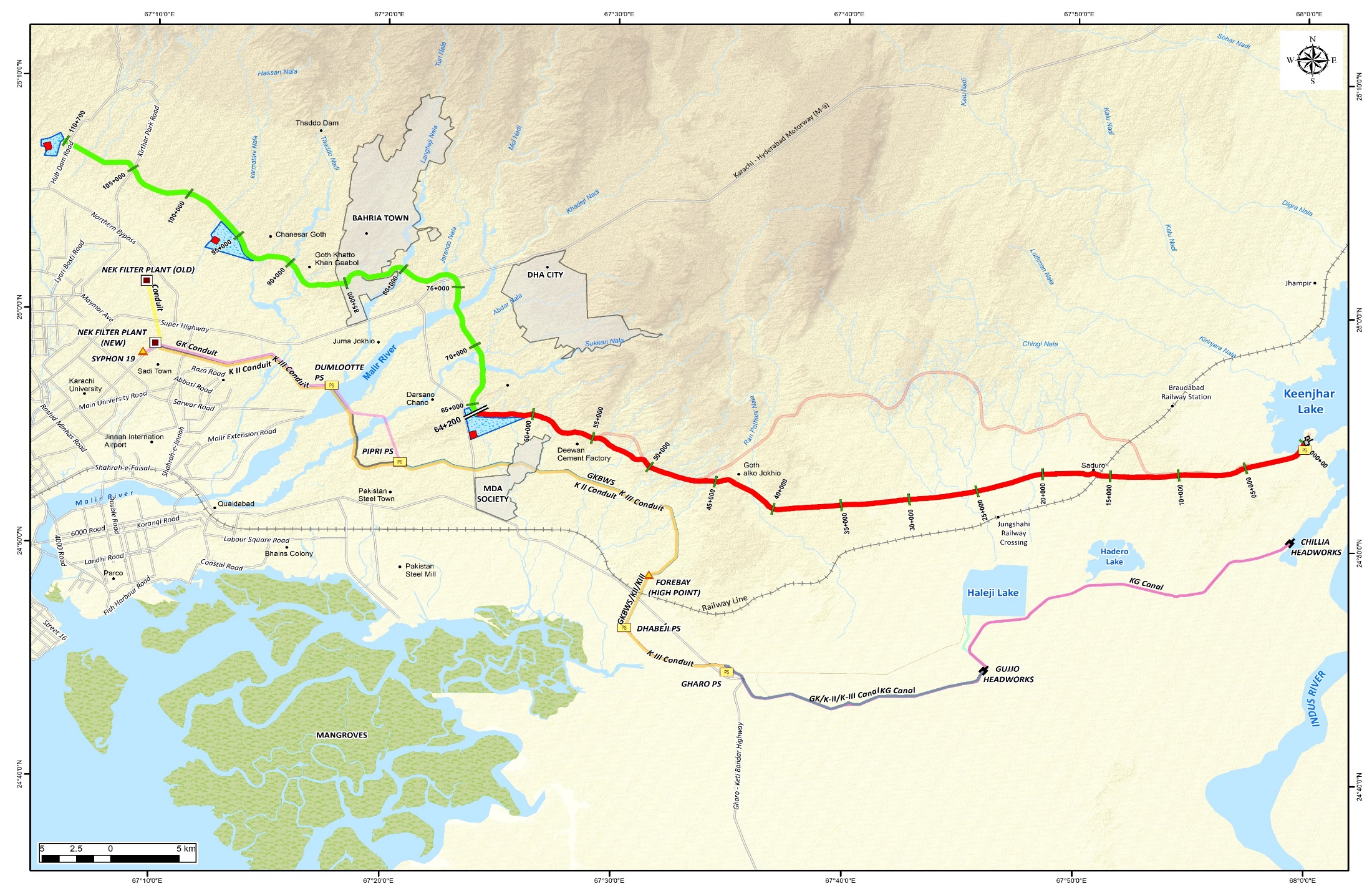 K IV PROJECT LAYOUT PLAN
PHASE-1 (260 MGD)
Contract Package KIV-FP3

R3 : 65 MGD
Location : Manghopir Road
Contract Package KIV-PL2

No. of Pipe: 2
Length of Pipe: 32 km (Dia 84”) + 46.5 km (Dia 68”) = 78.5 km
Contract Package KIV-IW

Intake Capacity : 650 MGD
No. of Gates      : 4
Size of Gate       : 3 x 1.5m
Total Width        : 16.5 m
Contract Package KIV-FP2

R2 : 130 MGD
Location : Taiser Town
Contract Package KIV-AW

Access Road : 10 km
Pumping Complex, Staff Colony & PMU Office
Contract Package KIV-PL1

No. of Pipe: 2
Length of Pipe: 64.2+64.2 = 128.4km
Dia: 84”
Contract Package KIV-FP1

R1 : 65 MGD
Location : Pipri
Contract Package KIV-PS

Total Capacity of Pumping Stations : 260
No. of Pumping Station : 2
Capacity of Each PS : 130 MGD
No. of Pumps : 8 Duty & 4 Standby
Capacity of Each Pump : 32.5 MGD
KARACHI GREATER WATER SUPPLY PROJECT (K-IV)
)
K-IV was conceived 15 years ago to meet the critical needs of drinking water to Karachi.
It was marred by poor design including open channel conveyance, alignment and geological issues
FWO abandoned the project in 2018
Karachi still remains short of more than 650 MGD based on the need assessment of 2007
Seeing the issues of the project WAPDA was entrusted to do the project. 
WAPDA has hired international consultants and redesigned the conveyance now through pressurized pipes 
ECNEC has approved the project and WAPDA is determined to complete by end 2023.
KARACHI GREATER WATER SUPPLY PROJECT (K-IV)
K-IV PROJECT- GREATER KARACHI WATER SUPPLY (PHASE-I 260MGD)
PROJECT COMPONENTS
Intake Structure for 650 MGD at Keenjhar Lake.
Gravity Channel 650 MGD to Keenjhar Pumping Complex  
Keenjhar Pumping Complex with 2 Pumping Stations of 130 MGD Each 
Pressurized Pipeline (PL-1 and PL-2) flows from two pumping stations to three reservoirs with all appurtenant equipment and structures.
Large capacity Water Reservoirs (3 No)
Filtration Plants at R1, R2 and R3
KEYAL KHWAR HYDROPOWER PROJECT
Location: 128 MW Keyal Khwar Hydropower Project is located in District Kohistan (Lower) KPK, on the right tributary of River Indus. 
Project Cost: As per approved PC-I, Project Cost is Rs. 26,084.178 M. 
Salient Features: 




Consultancy:  Project Consultants (KHC) is a Joint Venture of Tractebel Engineering (former Lahmeyer International ) , NDC & EASE-Pak. 
Financer:  KfW (Germany)		 Euro 97  Million (Intact)
	      AFD (France)		 Euro 120 Million (Under approval).

Timeline: 	Commencement of Civil Contract :	January, 2023.
	Completion of Civil Works Contract:	December, 2027.
	Commencement of E&M Contract :	April, 2023.
  Completion of E&M Contract :		December, 2027
NAULONG MULTIPURPOSE DAM PROJECT
Project Features:-

Location 		           Across  Mulla River 30 km from Gandawa 			           City in District Jhal Magsi, Balochistan 	
Live Storage		242,163 Acre-ft.
Power Generation		4.4 MW
Command Area		47,000 Acres
Approved Updated 2nd Revised PC-I Cost:
Local		Rs. 21,538    M
FEC		Rs.   6,927    M
		Total - 	Rs. 28,465   M
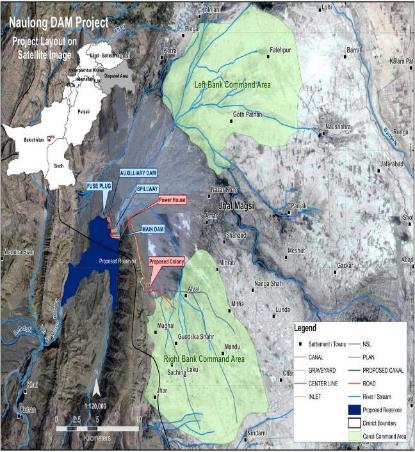 HARPO HPP
300 MW SOLAR FLOATING PHOTOVOLTAIC PROJECT ON WATER BODIES IN TARBELA GHAZI HYDROPOWER GENERATION COMPLEX
SALIENT FEATURES
Total Generation Capacity:	300 MW

Total Project Cost:			345.47 million US$ (As per Previous PC-I)
		299 million US$ (Updated)

Source of Financing:		As per Previous PC-I 
					IDA Credit =  171 million US$ 
					IBRD Loan =  170.5 million US$
					WAPDA =  5 million US$	
					Revised as per CDWP directions
					IBRD Loan = 294 million US$
					WAPDA =  5 million US$

Project life:				25 Years					  		
Average Annual Energy:		(GB North Pond + Ghazi Headpond)
					(243 GWh + 241 GWh) = 484 GWh
150 MW Solar FPV in Ghazi Barotha North Pond
Generation Capacity:	150 MW 
Solar Panel Type:	Mono facial Poly Crystalline
Anchoring:		Self Weighted Bed Anchoring	
Water level variation:  	5 – 7 m
Water depth:		19 – 34 m
Water velocity:	0m/s (negligible)
Power Evacuation: 	220 KV Mardan or Peshawar
FIRR:			4.29 %
EIRR:			25.4 %
Benefit Cost Ratio:	0.54
Performance Ratio:	81.6 %
Payback Period:	16 Years
Estimated Cost:	139.57 million US$
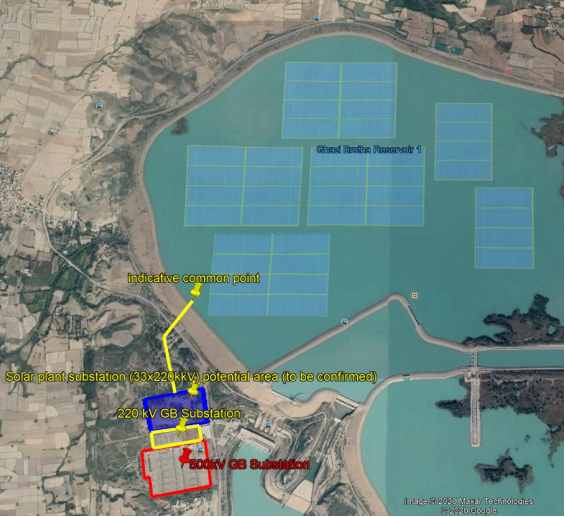 150 MW Solar FPV at Ghazi Headpond
Generation Capacity:	150 MW 
Solar Panel Type:	Mono facial Poly Crystalline
Anchoring:		Self Weighted Bed Anchoring	
Water level variation:  	3 - 6m
Water depth:		0 - 31.5m
Water velocity:	0 - 4m/s 
Power Evacuation: 	500KV T5 Switchyard
FIRR:			3.24 %
EIRR:			25.9 %
Benefit Cost Ratio:	0.51 
Performance Ratio:	80.9%
Payback Period:	18 Years
Estimated Cost:	156.96 Million US$
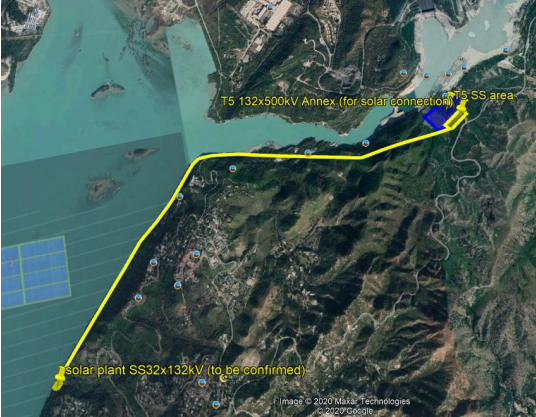 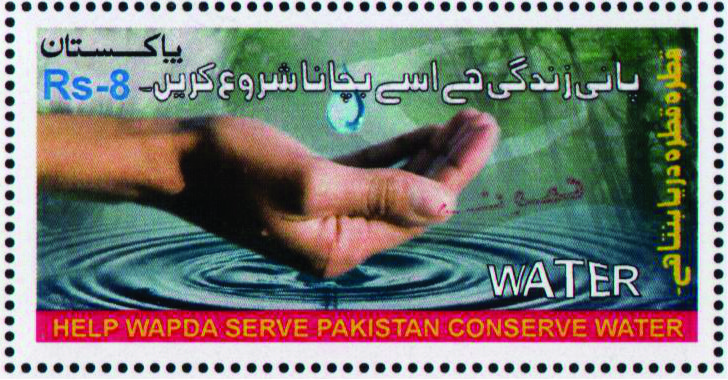 THANKS